Інформація про Крісті Брауна
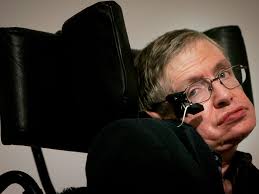 Підготувала студентка 2 курсу спеціальності 
«Дошкільна освіта», 
групи 8.0122-з
Кугаєнко Альона Федорівна
Крісті Браун - знаменитий ірландський письменник, поет і художник.
Ірландець Крісті Браун - народився з обмеженими можливостями - йому був поставлений діагноз ДЦП, хлопчик не міг контролювати власні рухи і мову. Лікарі визнали його безперспективним, вважали, що йог мозок не зможе нормально функціонувати – що дитина не зможе ходити і навіть пересуватися, та буде відставати у розвитку.
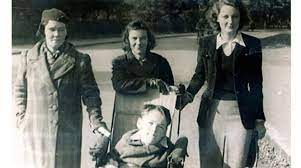 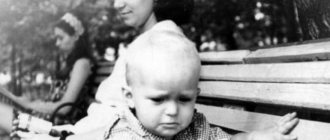 Сім'я Брауна це єдині люди, які по справжньому його любили, допомагали та поводилися із ним як із нормальною, здоровою людиною. Саме вони були для нього найдорожчими, найціннішими та найбільшою підтримкою, а особливо мама. Здавалося іноді, що вже і вона з батьком не вірять в те, що він хоча б нормально розмовляти почне, але ж попри все, вони любили його всім серцем і ані трохи не менше за інших.
І мати не опустила руки не відмовилася від Крісті Брауна, а доглядала за малюком і не залишала надії навчити його ходити, говорити, писати, читати. Її вчинок заслуговує глибокої поваги.
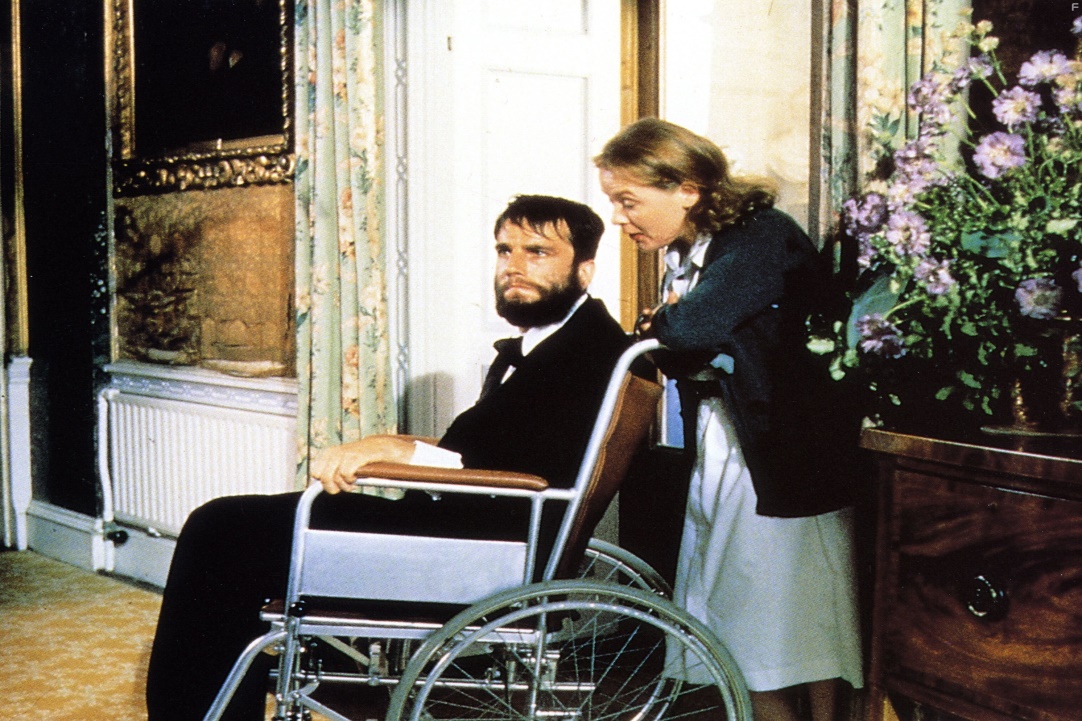 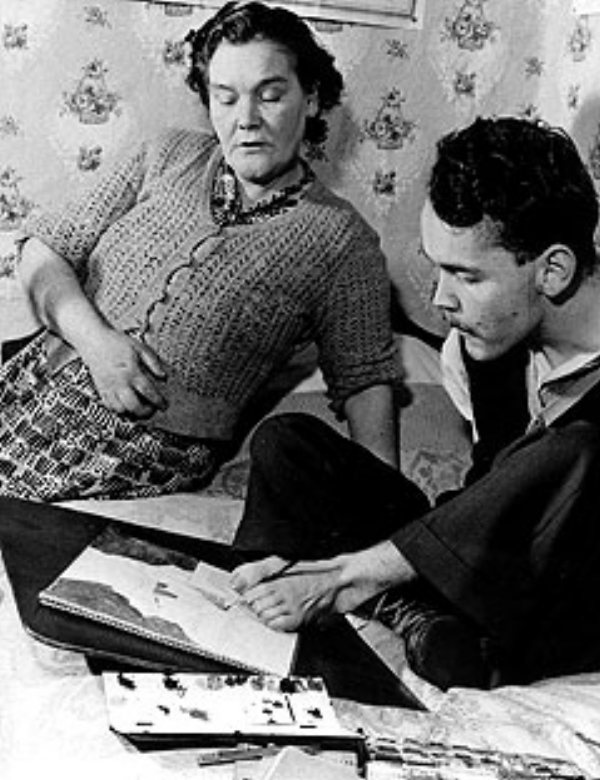 Незвичайні старання мами були винагороджені: Крісті зміг поворухнути лівою ногою в 5 років. повноцінно Браун керував тільки лівою ногою. І саме нею він і почав малювати і писати, освоївши спочатку крейду, потім кисть, потім ручку і друкарську машинку. Він не просто навчився читати, говорити і писати, але і став відомим художником і новелістом.
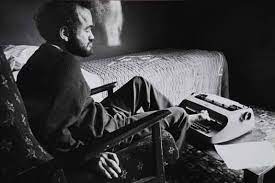 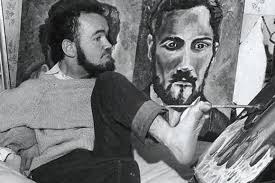 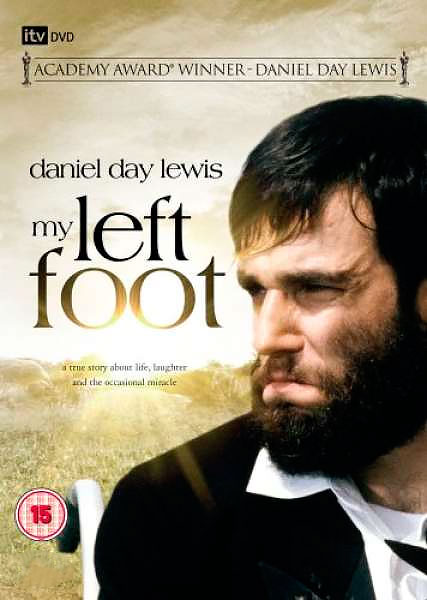 Нога стала засобом спілкування Крісті Брауна зі світом. 
Про його життя був знятий фільм «Крісті Браун: Моя ліва нога», сценарій до якого написав сам Браун. Фільм отримав велику кількість нагород на різних конкурсах.
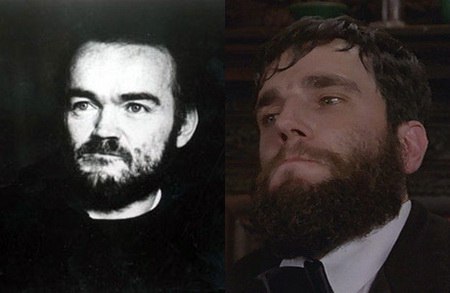 Хвороба не стала для Крісті Брауна якимось вироком, вона стала для нього тою стіною в житті, через яку мало хто може перелізти чи обійти, він її пробив наскрізь своєю лівою ногою і тим самим виконав свою життєву місію.
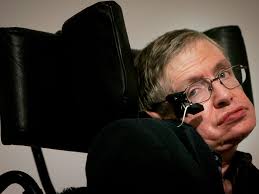